National Postal Forum 2024 
Overview, Benefits, Testimonies, and More
Cathy Scocco, USPS, Manager, Customer Outreach
Mark Fallon, President, The Berkshire Company
Suzi Oswald, Postal Affairs Specialist and Data Services, SeaChange
Neal Fedderman, Senior Manager, Parcel and Mail Operations, CarMax Business Services
April 4, 2024
[Speaker Notes: Welcome everyone 

Introductions]
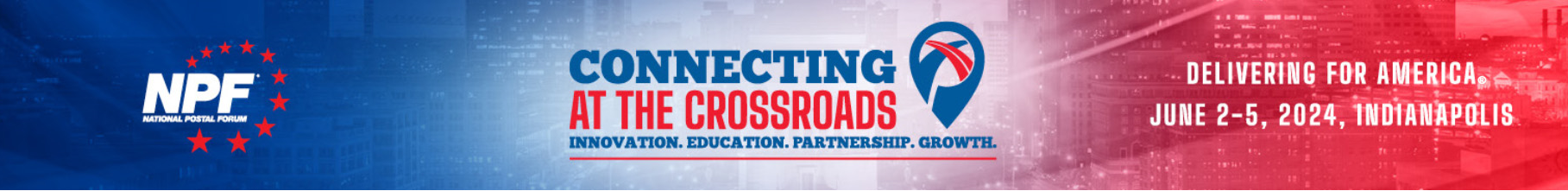 Welcome to National Postal Forum 2024 
Overview, Benefits, Testimonies, and More
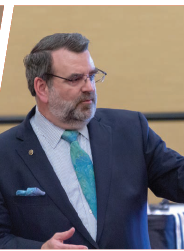 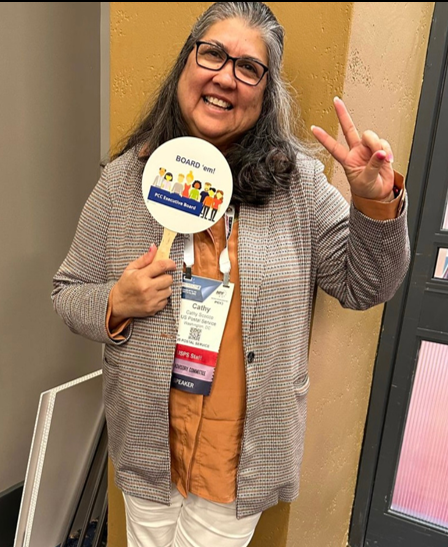 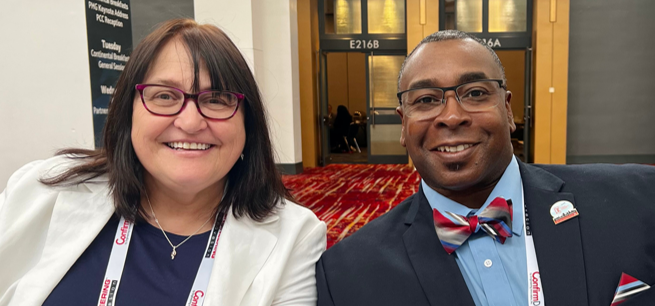 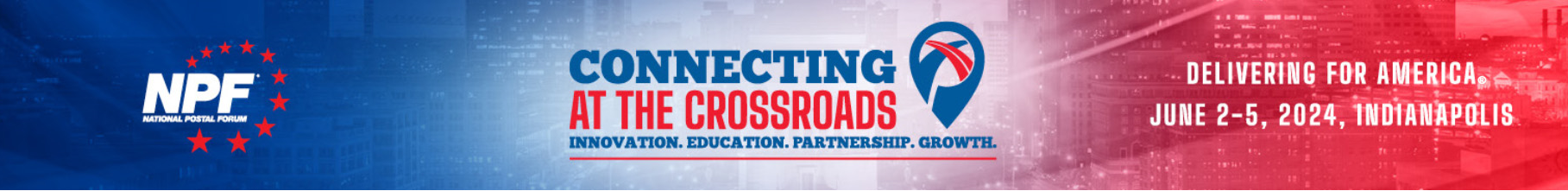 National Postal Forum will be held June 2-5, 2024, in Indianapolis, IN at the Indiana Convention Center. Some of our key features are:

Monday – PMG Keynote Address
Tuesday – Officers General Session
Wednesday – PMG Town Hall with Q & A Session
Leadership Insight Sessions (Formerly Officer Led Sessions)
100+ workshops
Professional Certifications
Exhibit Hall with 130+ vendors
Networking Opportunities including 4 Receptions
Awards Recognition Luncheon
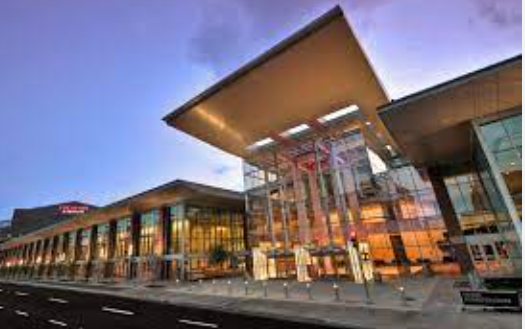 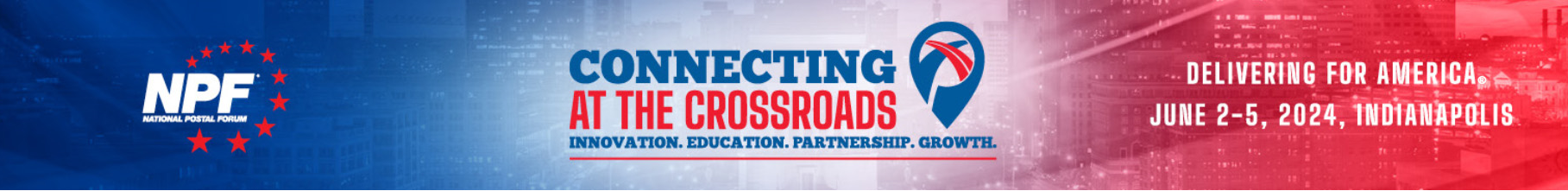 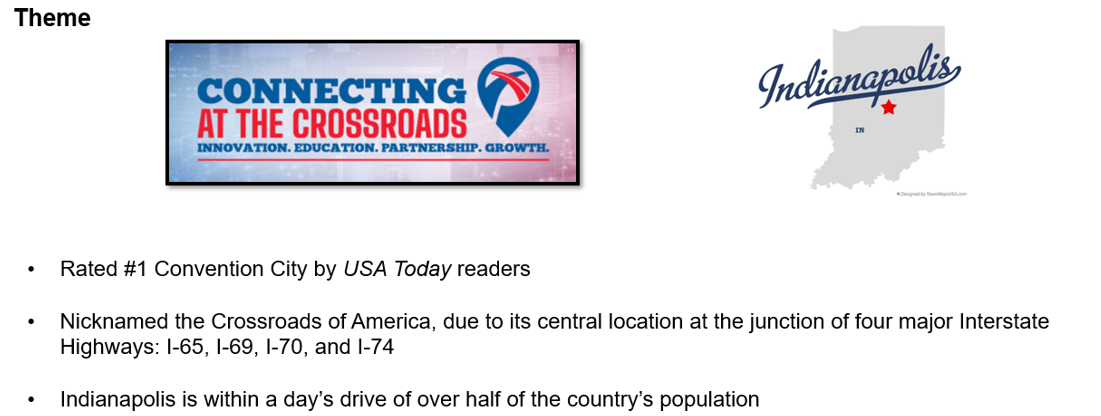 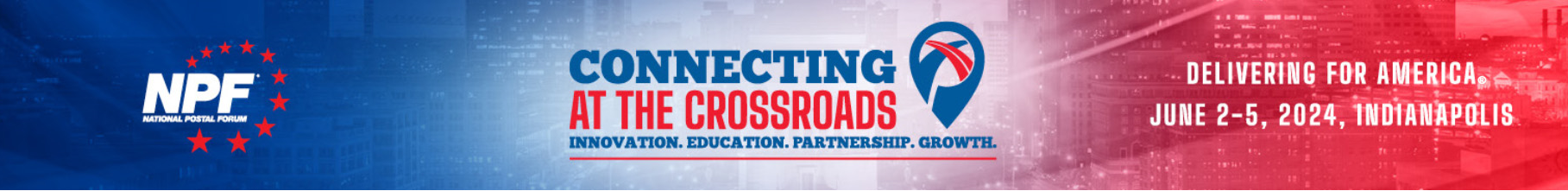 Snapshot of supply chain participants that attend:
Major Mailers
Equipment Manufacturers
Presort Companies
Direct Mail Companies
Transactional Print & Mail Companies
Envelope Manufacturers
Paper Companies
Software Companies
Printers 
Insurance Companies
Universities and Colleges
Industry Trade Associations
Shippers
Catalogers
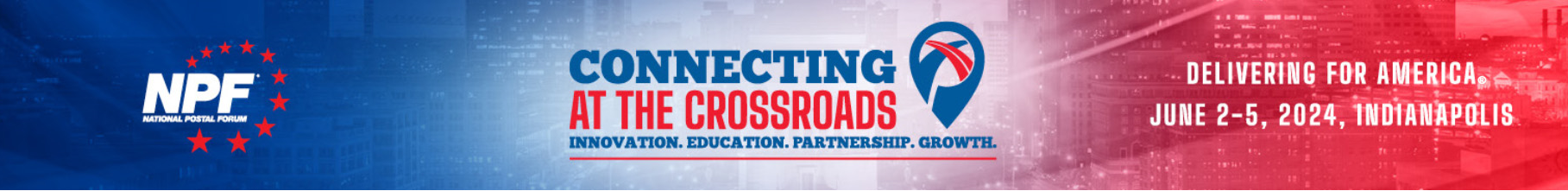 Suzi Oswald
PCC Advisory Committee – Industry Co-Chair, Membership Growth and Recruitment
PCC Industry Chair Twin Cities PCC
Postal Affairs Specialist and Data Services, SeaChange
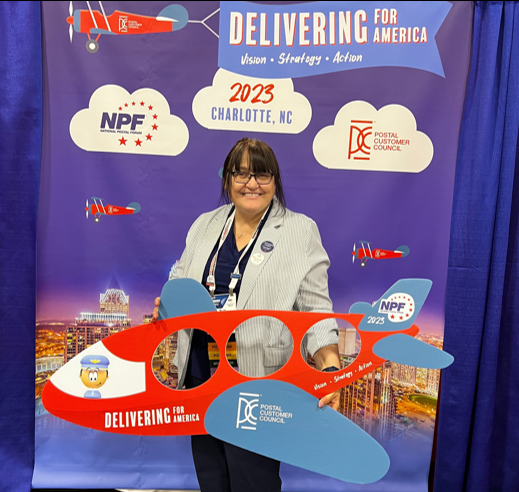 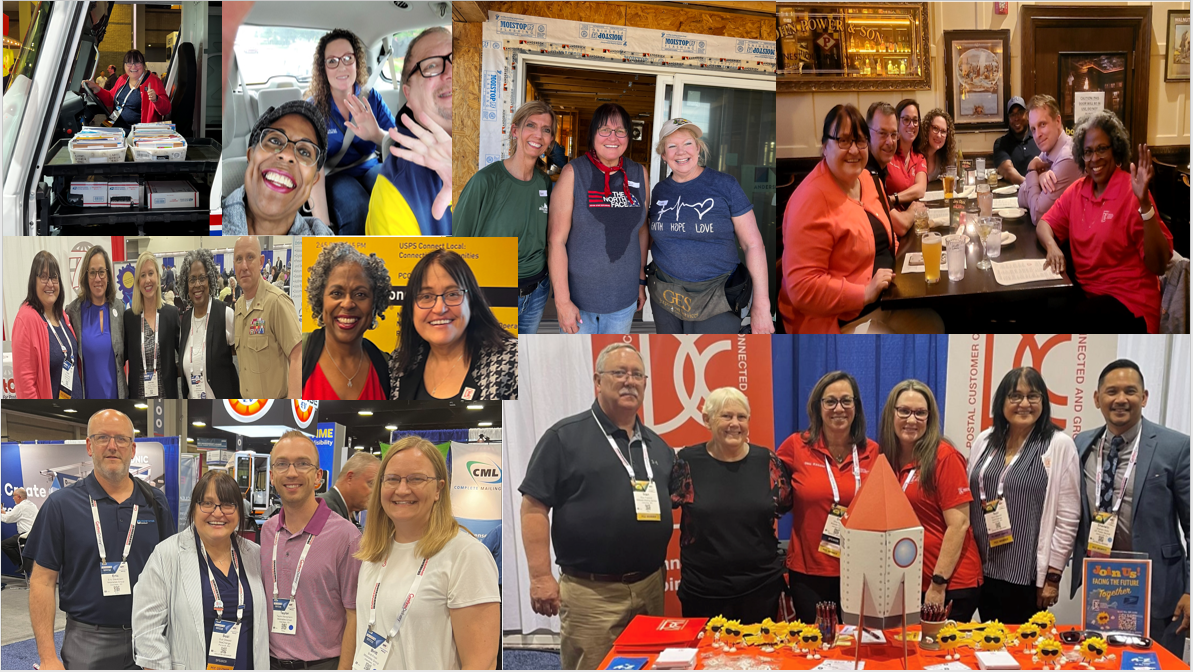 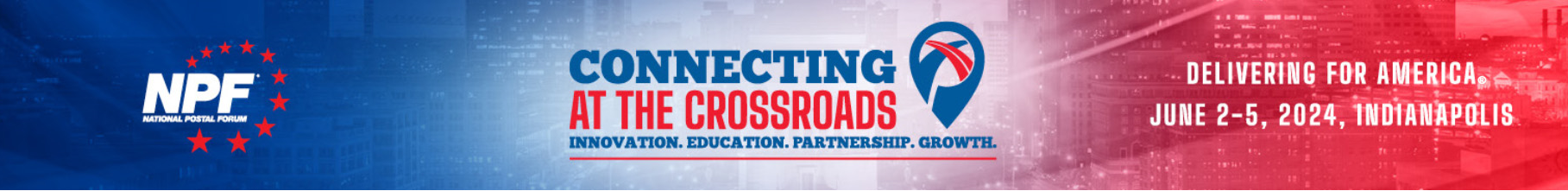 Benefits
Educational
In the Know
Networking     
Tips
Study the workshops and exhibit hall
Plan your days
Questions – attend the Peer-to-Peer event
Report back to your company
Have Fun
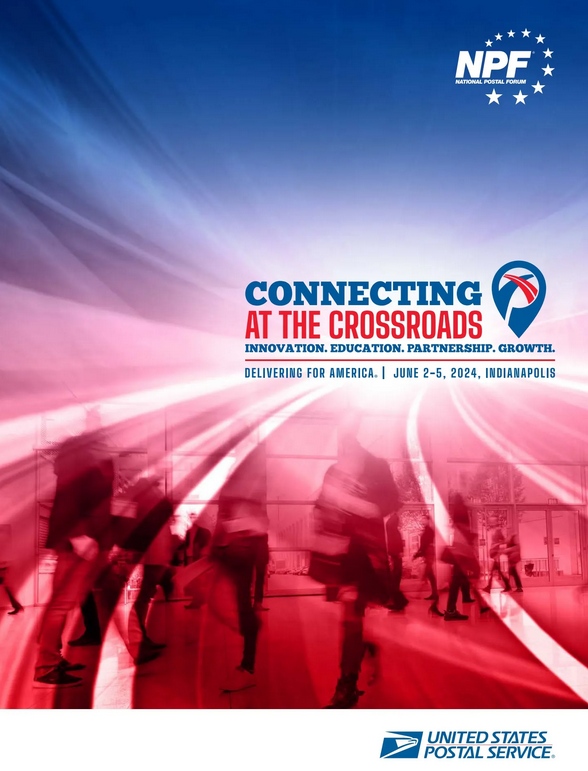 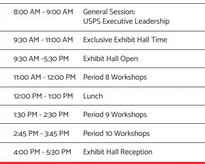 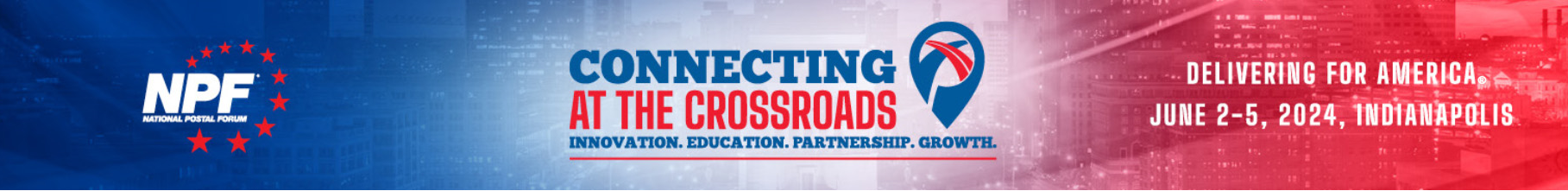 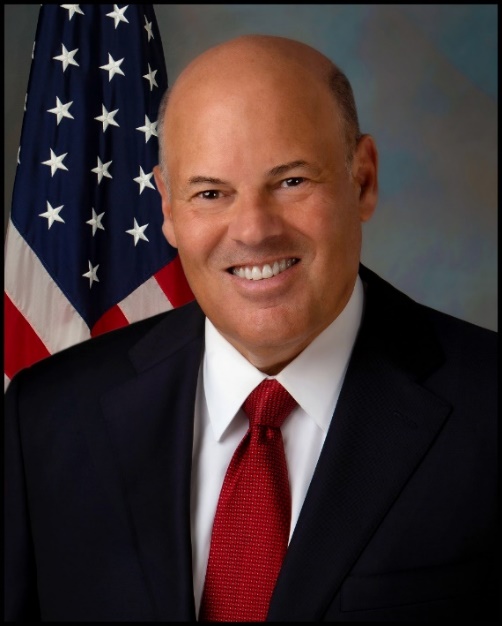 Monday – PMG Keynote 
Delivering for America Updates
Opportunities
Challenges
Future State
Tuesday – USPS Officers General Session
Leadership Team will focus on how customers can use our new network and our improved products that are in development
8 Leadership Insight Sessions (Formerly Officer Led Sessions)
Wednesday – PMG Town Hall
Q & A Session 
2024PMGTOWNHALL@USPS.GOV
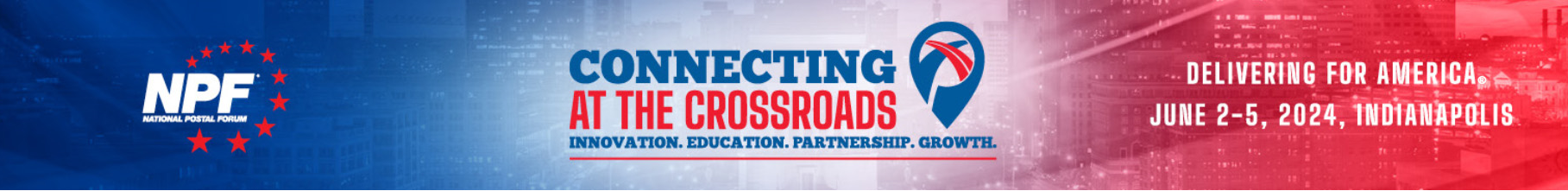 6 Workshop Tracks: 100+ workshops

Pioneering the Future; Innovative Data Technology Solutions – Data and Technology continue to drive informed business decisions. This track will focus on the latest data tools at your disposal to drive better visibility, on-time performance, and customer satisfaction. We’ll explore the latest technology trends and discuss how to effectively implement them into your shipping or mailing operation. 
 
Growing the Mail Through Innovation – If you want to learn about the latest incentives and promotions from the Postal Service, then this track is for you. Mail is still a vital component of any omnichannel campaign, and this track will show you how to utilize mail creatively and effectively to maximize your marketing spend. We’ll look toward the future and explore how mail will evolve and change to suit customers habits

Designing Shipping Solutions for a Competitive Edge – This track specializes in shipping business solutions to drive long-term growth. A focus will be on USPS Ground Advantage, a game changer ground product for fast and reliable delivery. You will hear the latest trends in the industry and learn why the market is still experiencing rapid growth with ever-changing customer needs.
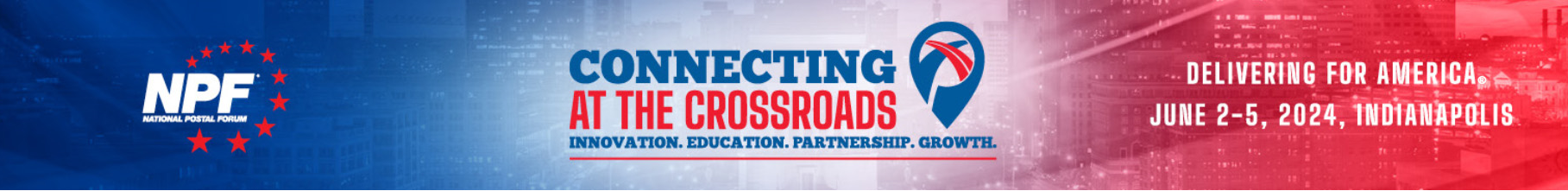 Workshop Tracks continued

Operations Efficiency from Mailing Preparation to Delivery – Preparation is the key to success. Before a customer receives a showstopping mailpiece or a perfectly prepared package, there is a lot of planning that goes on behind the scenes to create THE mail/package moment. This track will focus on best practices for mail/package preparation and entry standards. We’ll cover the programs and applications available to you to ensure your mailpiece or package makes it to its final destination in the most cost-effective way. 

Supplier Connections:  Supply Chain and Transportation Strategies for Success – This new NPF track designed specifically for current and potential suppliers, provides companies the most current information on commodity specific business practices and contracting opportunities for working with the USPS. Suppliers can select from a series of specialized workshops and interactive sessions with Supply Management, Transportation Strategy, and Fleet Management and Facilities leadership. Suppliers will hear about comprehensive changes and new strategies needed to improve their company’s competitive position and meet USPS supply chain needs. 

Leadership Strategies for Professional Enrichment – There is direct correlation between great leadership and high performing organizations but to become an extraordinary leader, you need to practice. This track focuses on your personal development including how to take the lead and get others to follow you, the importance of diversity on your team, understanding the framework for leadership and much more. You’ll walk away with new skills to advance your career.
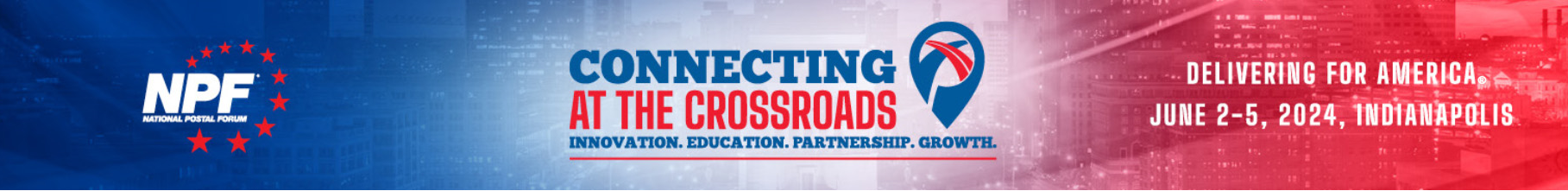 Peer-to-Peer  

Opportunity to speak with Industry Peers and USPS Leaders in a round table format 

Over 15 tables with different mailing/shipping topics

Traditional Peer-to-Peer table topic discussions include:
Seamless Acceptance
Package Platform
Business Mail Entry Methods
Mailing Promotions
Addressing and more…

Tuesday, June 4 
2:45 to 3:45 PM
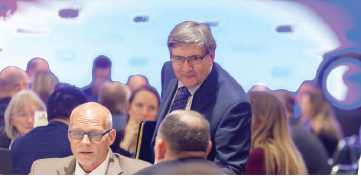 PROMOTIONS
UPDATES
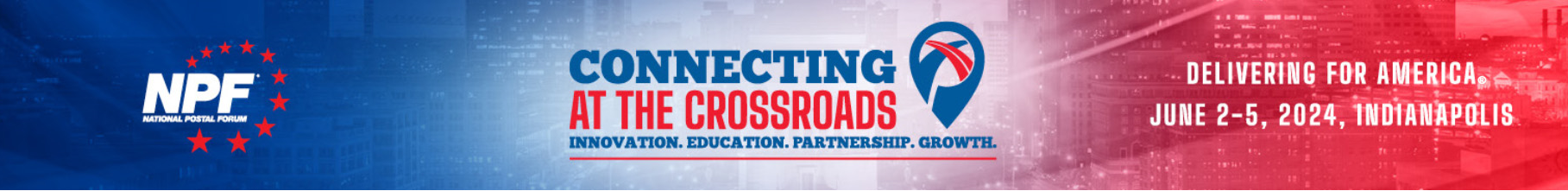 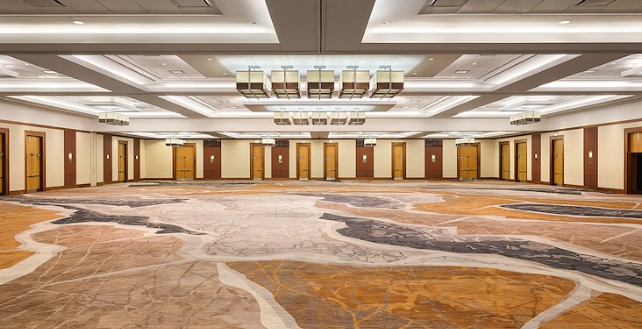 Receptions 

Sunday Night – Welcome Reception – 5:30 to 7:00 PM
Indiana State Museum

Monday Night – PCC Reception – 5:30 to 7:00 PM
JW Marriott Grand Ballroom

Tuesday Night – Exhibit Hall Reception – 4:00 to 5:30 PM
Indiana Convention Center
Hall A, B, and C

Wednesday Night – Closing Event – 7:00 to 10:00 PM
Indiana Roof Ballroom
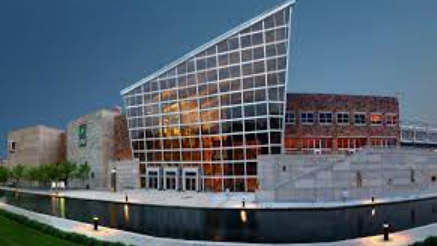 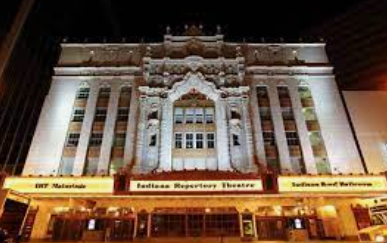 PROMOTIONS
UPDATES
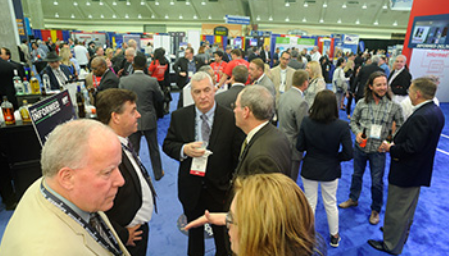 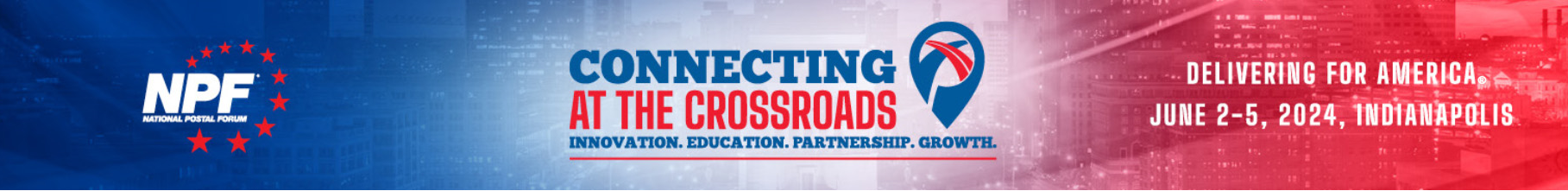 Neal Fedderman
PCC Advisory Committee, National Industry Chair
Member of the Central Virginia PCC
Senior Manager, Parcel and Mail Operations, CarMax Business Services
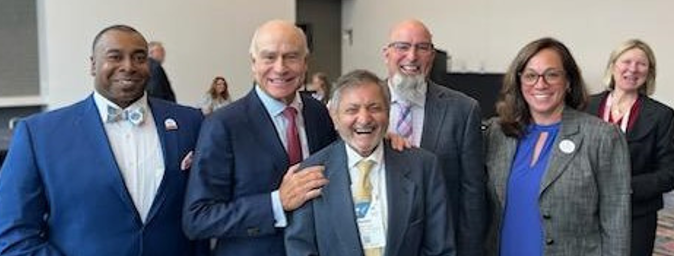 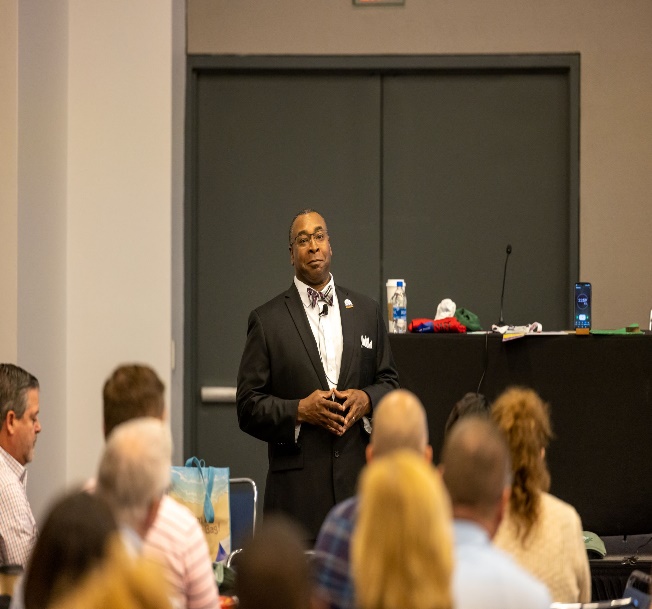 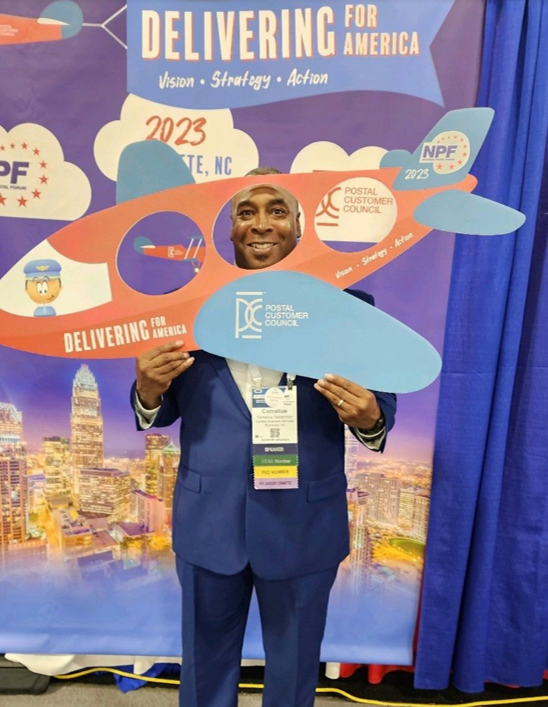 PROMOTIONS
UPDATES
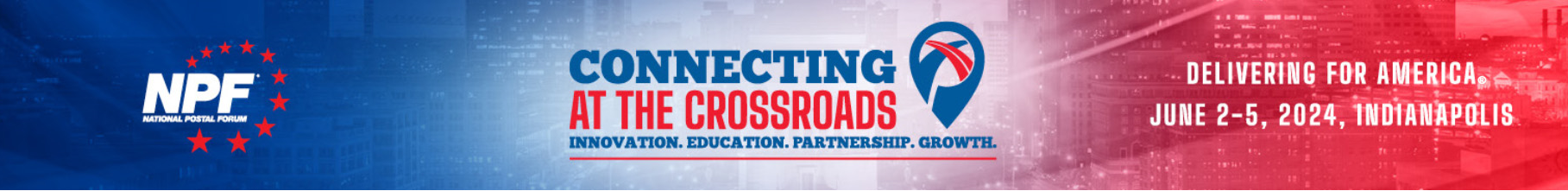 PCCAC Booth and PCC Welcome Booth (hosted by the Central Indiana PCC)
Volunteers are needed to work shifts
Email James Stotts Jr at James.E.Stotts@usps.gov

PCC General Session
Sunday, June 2 from 4 to 5 PM in the Wabash Room # TBD
Featuring our PCC Leadership Awards

PCC Reception
Monday, June 3 from 5:30 to 7 PM 
JW Marriott Grand Ballroom

PCC Boot Camp
Monday, June 3, Period 4 and 6*
Must attend both sessions to qualify for Credly badge
*subject to change
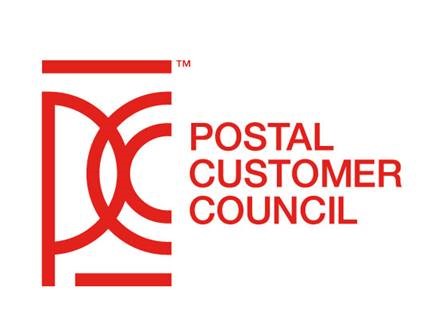 PROMOTIONS
UPDATES
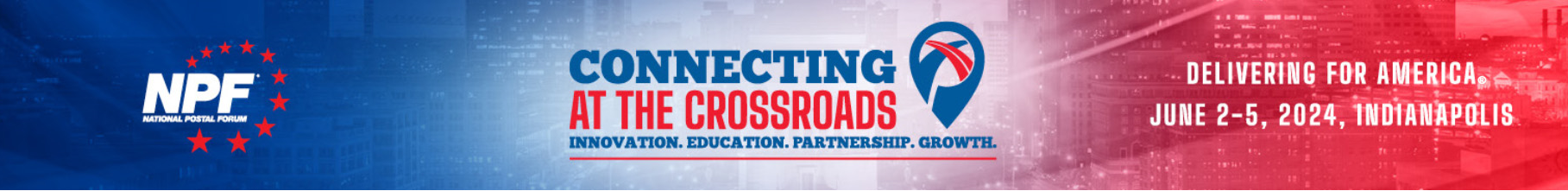 Exhibit Hall 

133 Exhibitors – We are Sold Out!
Days/Hours
Monday, 9:30 AM to 4:00 PM 
Tuesday, 9:30 AM to 5:30 PM (Includes Reception)
USPS – Sales Booth
Both Vehicles
Next Generation Delivery Vehicle 
Ford e-Transit Cargo Van
Charging Stations
Smart Lockers and Rapid Drop-off Station 
Consultation Center – Speak with Subject Matter Experts (Need to schedule appointment) – Cynthia.E.Doty@usps.gov 
Learning Lab – Retail Modernization 
US Postal Inspection Service – USPIS Mobile Command Unit, Informative Publications, giveaways
PCC and MTAC Booths – Stop by to learn more on how to join (Mailing Industry Resource Pavilion)
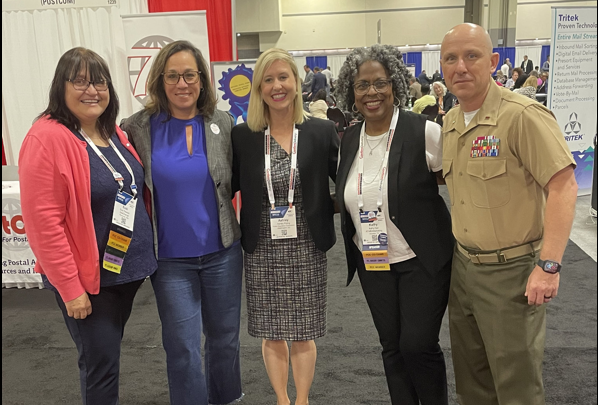 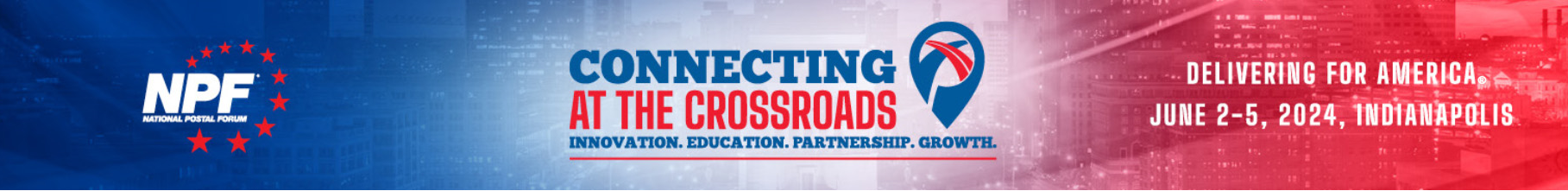 Delivering for America Partnership for Excellence Awards Luncheon

USPS Honors and Recognizes the best-in-class:
Shipping
Mailing
Transportation
Supplier

Business guest Speaker
S
UPDATES
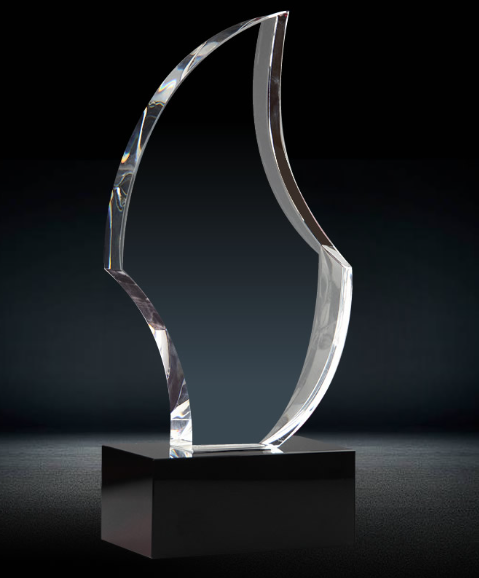 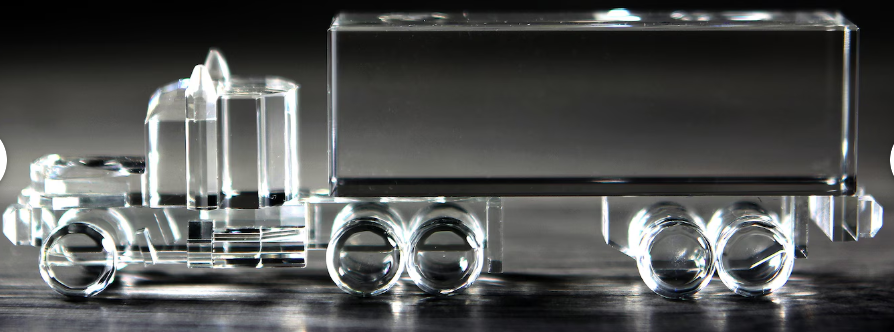 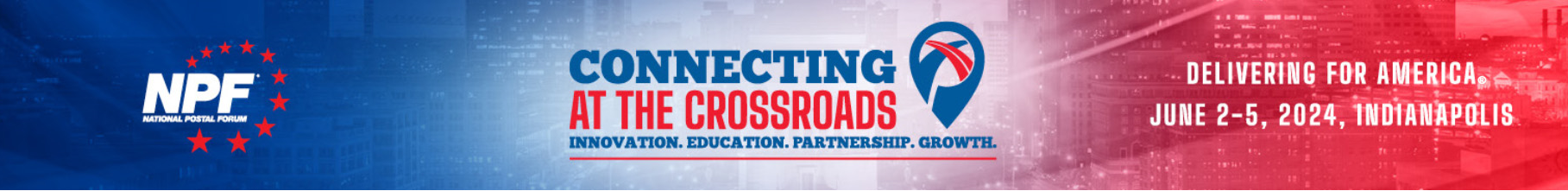 Certifications

Mail Design Professional – Provides in-depth training on postal standards related to designing eye catching letter and flat mail to facilitate processing on high-speed automation equipment while maximizing cost effectiveness and reducing processing delays. All workshops will be held on Tuesday and Wednesday. Two-year Certification.

Direct Mail Marketing – Explore the customer journey and how you can tailor your direct mail to stand out amongst other messaging. All workshops will be held all four days. Attend 7 workshops. Credly badge.

Mail Center Manager – Will teach you the valuable skills needed to manage more effectively, boost productivity, and cut costs. All workshops will be held on Wednesday. Attend 5 workshops. Credly badge.

Credly Badge – Digital credential that recognizes achievement
PROMOTIONS
UPDATES
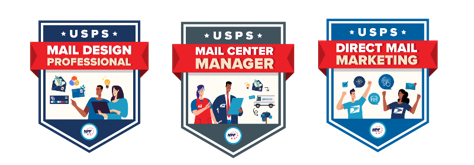 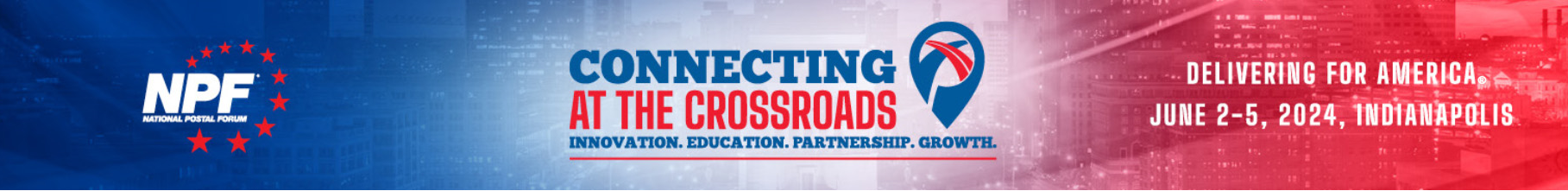 Mark Fallon
Member of the Greater Boston PCC
President, The Berkshire Company
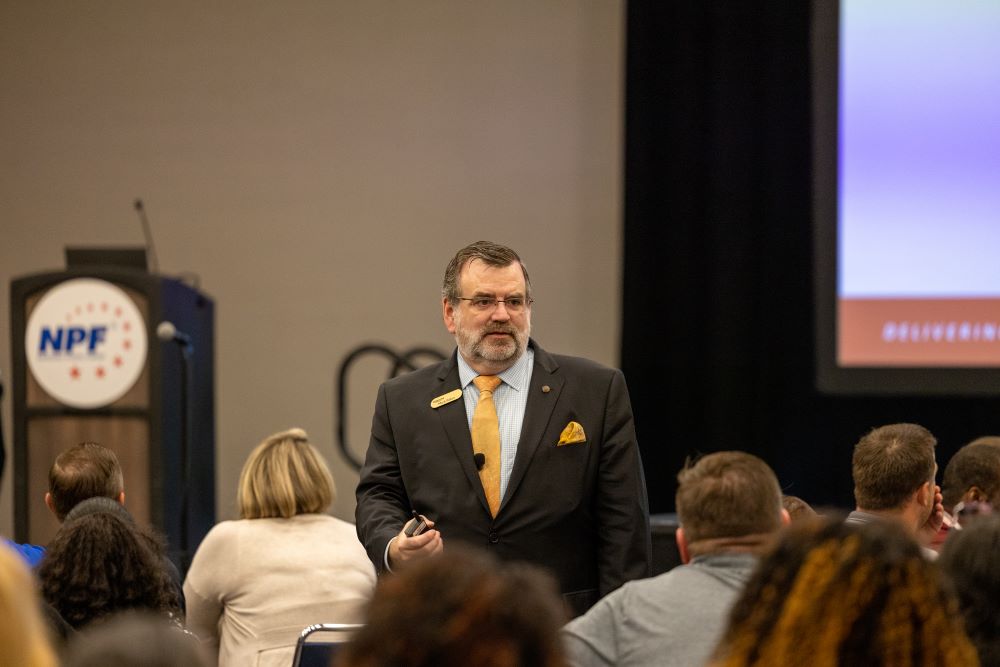 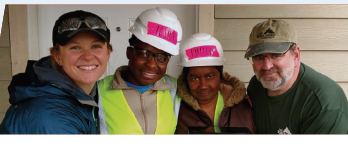 PROMOTIONS
UPDATES
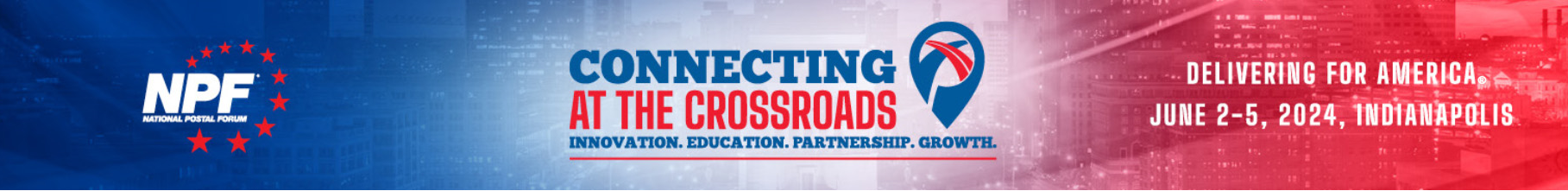 Mail Center Manager Certification
Will teach you the valuable skills needed to manage more effectively, boost productivity, and cut costs. All workshops will be held on Wednesday. Attend 5 workshops. Credly badge
Wednesday, June 5
Period 11   Grow Through the Power of Connections
Period 12   Grow Through Expanding Your Team
Period 13   Grow and Add Value to Your Employer
Period 14   Grow Through Self-Branding
Period 15   Grow Through Self-Actualization
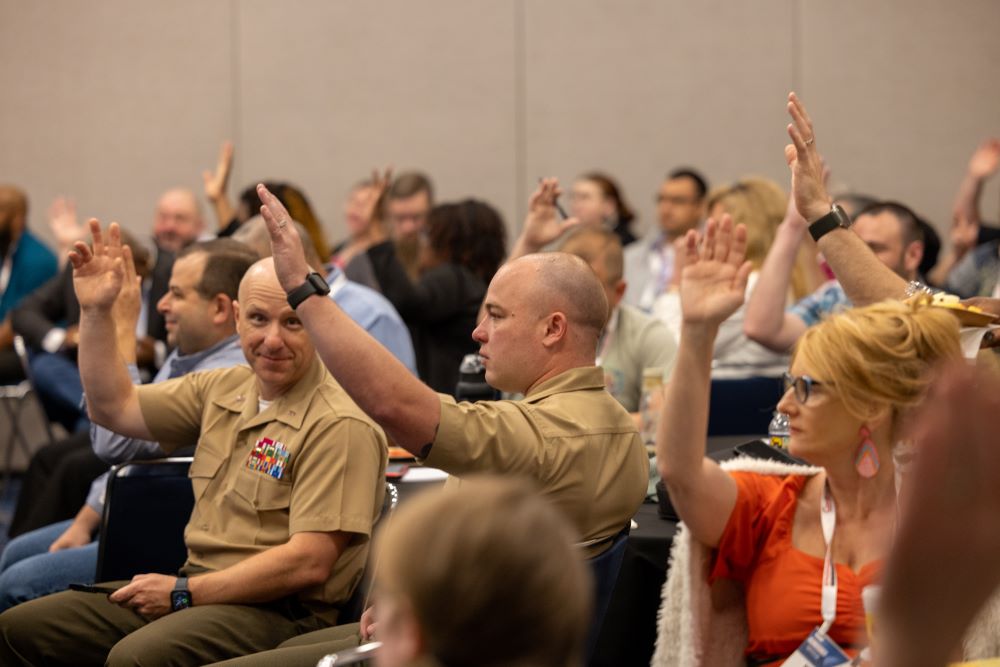 PROMOTIONS
UPDATES
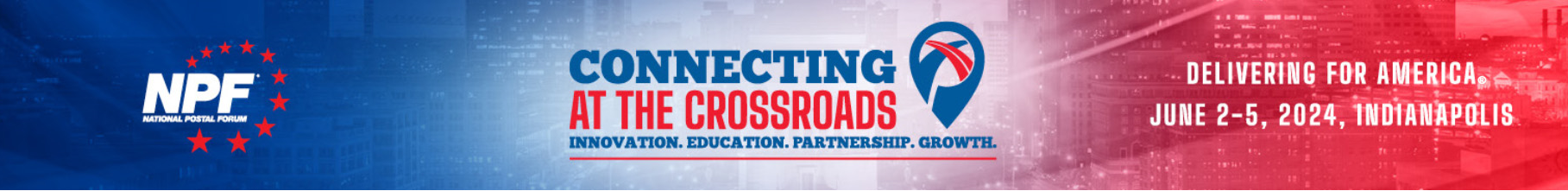 Hotels – Rooms available through the NPF Website
Indianapolis Marriott Downtown
Westin Indianapolis
Courtyard by Marriott
Springhill Suites by Marriott
Fairfield Inn & Suites by Marriott
Embassy Suites
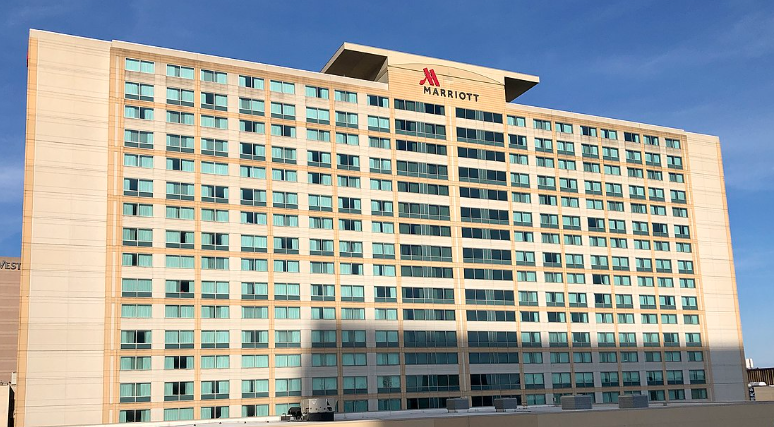 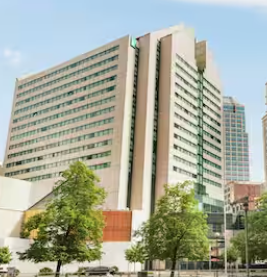 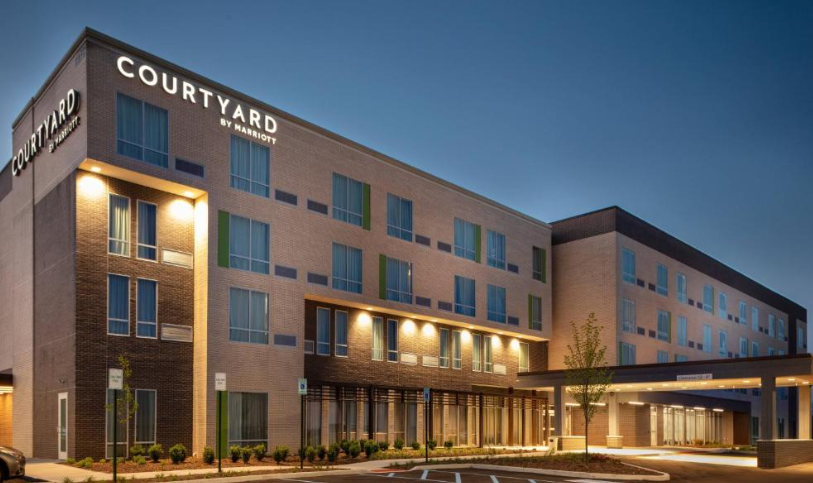 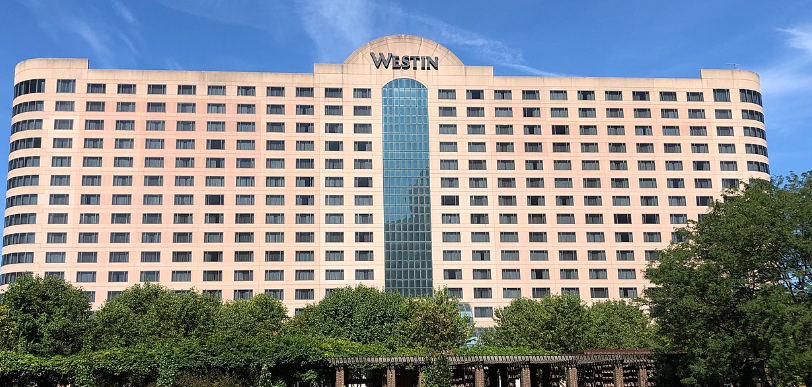 PROMOTIONS
UPDATES
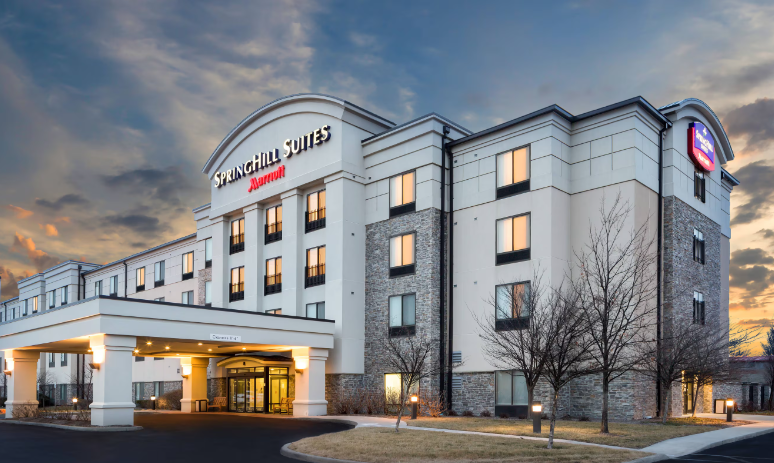 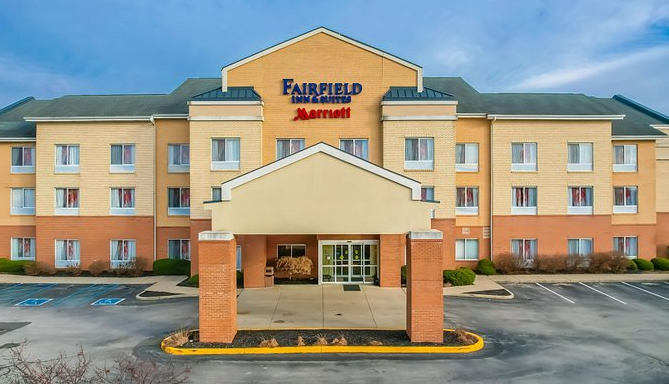 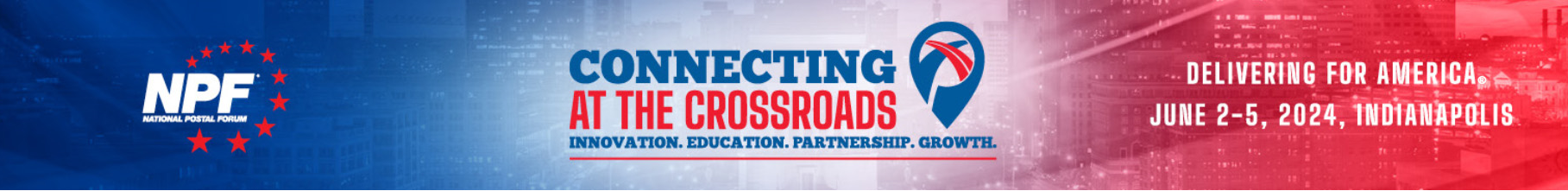 Registration is still open – Register at: https://npf.org  

Discounts are available 
More information – NPFFEEDBACK@USPS.GOV
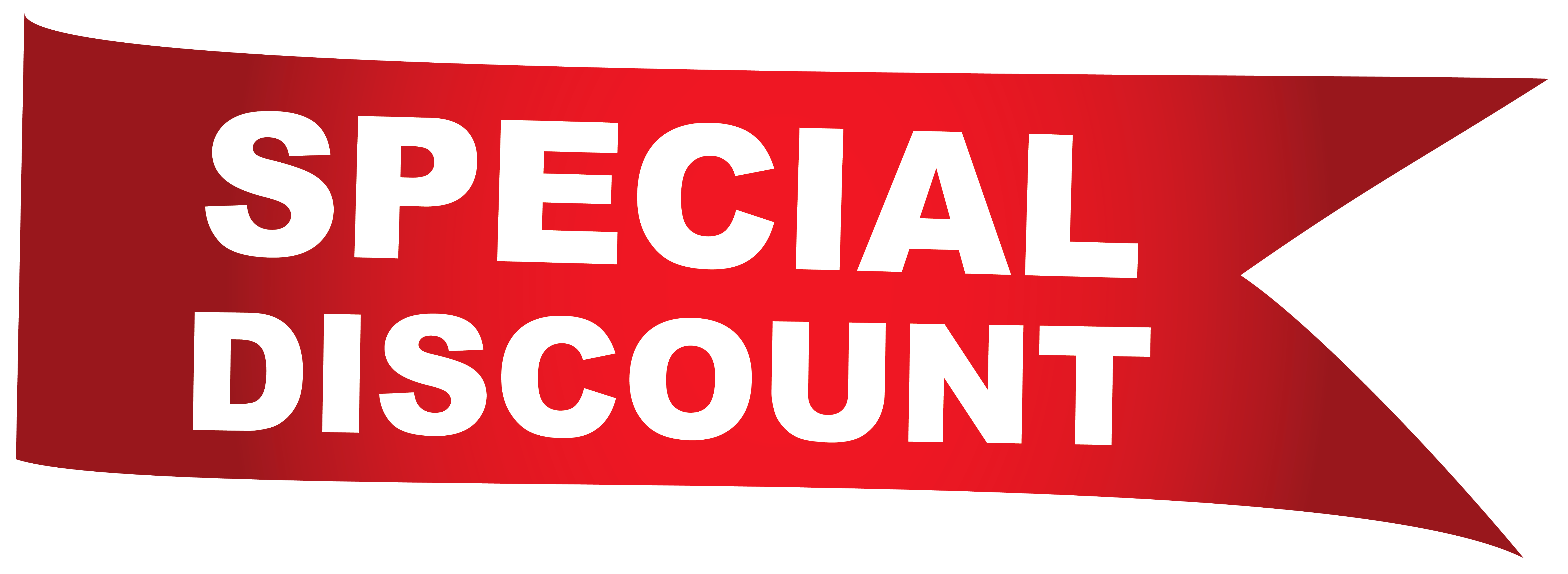 PROMOTIONS
UPDATES
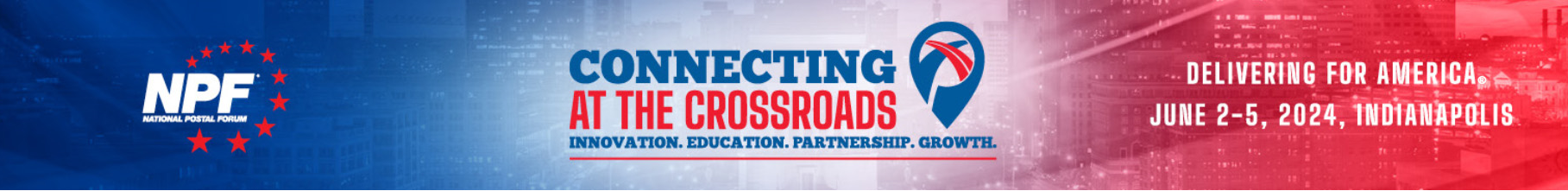 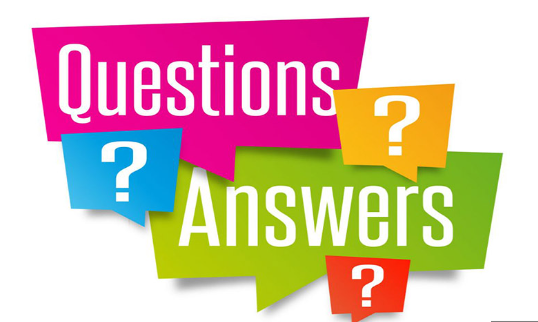